Leading your chapterThe Honor Society of Phi Kappa Phi
Jami Prince, Ed.D.
Director of Chapter Services
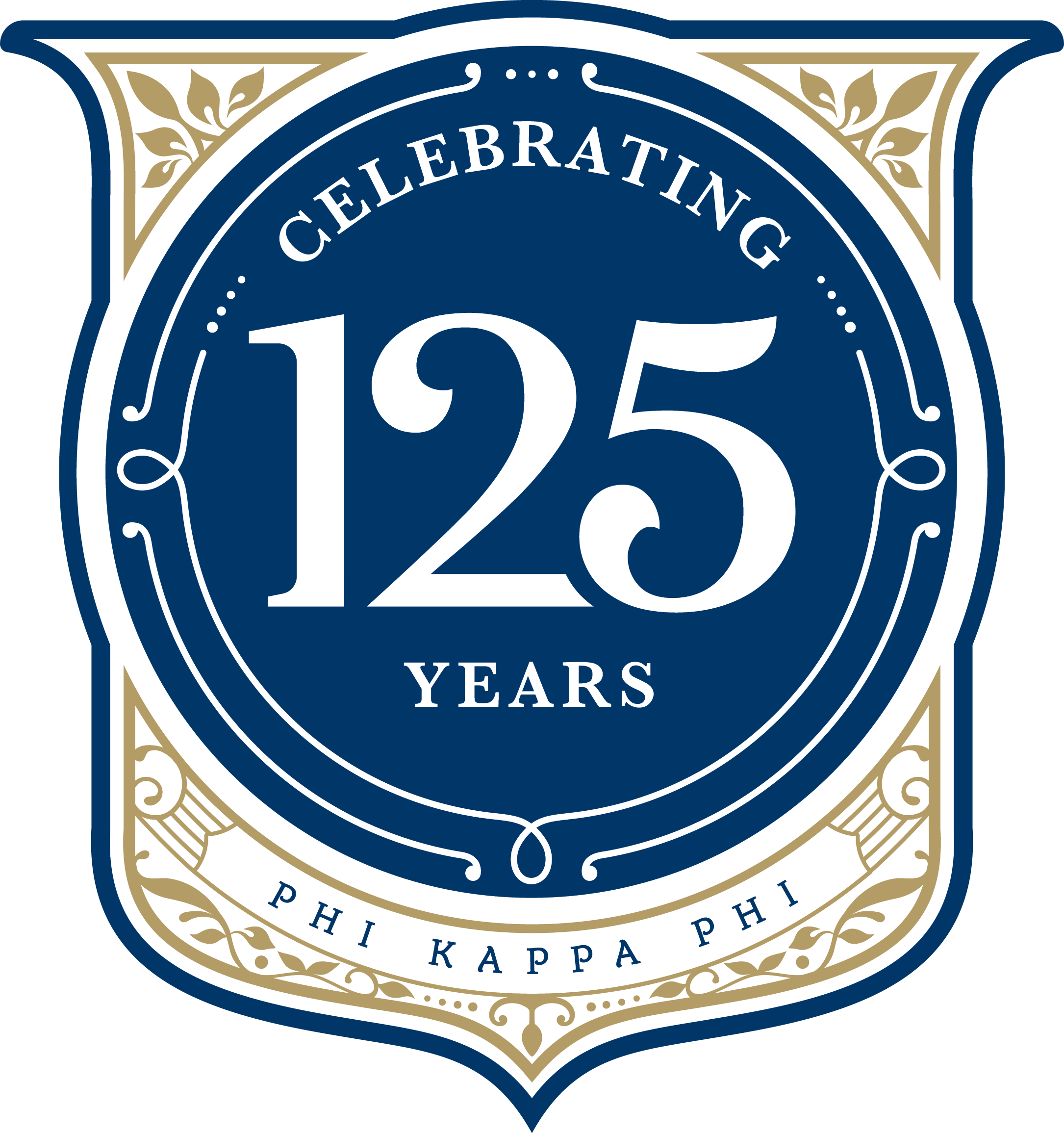 Agenda
Leadership succession

Resources for chapter officers

Fall training opportunities
Introductions
Just three words…
Building your team
Chapter Officer Service
Just three words…
Bylaws
Article II, Section 3.1---The elected officers will include at minimum an executive committee composed of: 
President
President-Elect
Secretary
Treasurer
Student Vice President 
Additional offices may be established as the chapter may prescribe…
Building your team
Begin with initiation
bylaws
Article III, Section 4--Members of the institution’s faculty, administration, professional staff, alumni, or community leaders who exhibit excellence and high ethical standards may be extended membership.
bylaws
Article III, Section 3.41--The number invited may not exceed 4 percent of the number of students invited by the chapter that year.

Article III, Section 3.42--Chapters that invite fewer than 200 students per year may be allowed to initiate a maximum of eight persons per year.
Table talk
How does your chapter decide which faculty, staff, and administrators to initiate?

How do you extend the invitation?
Building your team
Have you initiated your campus president?

Have you initiated your provost?

Have you initiated your deans?
Building your team
Have you initiated your registrar?

Have you initiated your advisors?

Have you initiated your campus communications director?
Identifying new leaders
Table talk
How does your chapter identify new officers?

How does your chapter identify new student vice presidents?
Top Ten tips….and more
Find a powerful advocate to support you. The provost’s office is the ideal place to find support for the chapter.
Top Ten Tips
Ask if service as a chapter officer is recognized as service for tenure and promotion.
Top Ten Tips
Ask your provost or deans to recommend future chapter officers.
Top ten tips
Ask for support from your honors college or program.
Top ten tips
Consider asking people to take on small tasks, such as serving on a committee, which can lead to larger tasks at a later date.
Top ten tips
Ask people in different units so the executive committee reflects the interdisciplinary nature of Phi Kappa Phi.
Top ten tips
Ask librarians.
Top ten tips
Ask someone whose skill set matches the open position.
Top ten tips
Ask those admired by students.
Top ten tips
Ask in person.
Top ten tips
Stay in touch with those who say, “Not now”.
Top ten tips
Consider the career stage of the faculty member.
Top ten tips
Don’t decide for others if they are too busy.
Top ten tips
Be enthusiastic and encouraging.
Resources for chapter officers
resources
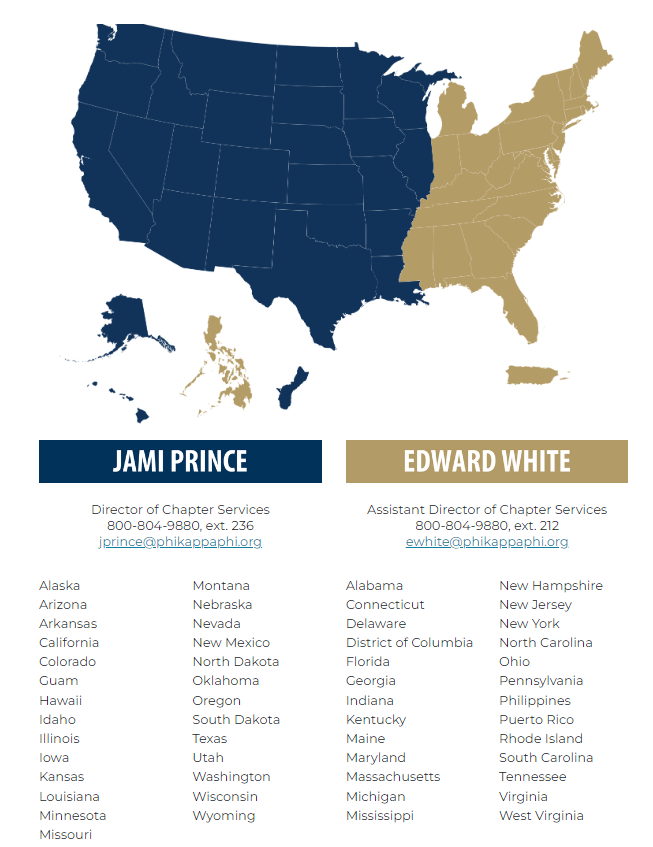 Jami Prince, Ed.D.
Director of Chapter Servicesjprince@phikappaphi.org

Edward White, DMA
Assistant Director of Chapter Servicesewhite@phikappaphi.org
__________________________________
Nicole McAlister
Chapter Communication Coordinator
chapters@phikappaphi.org

Kay White, DMA
Enrollment Managerjoin@phikappaphi.org
resources
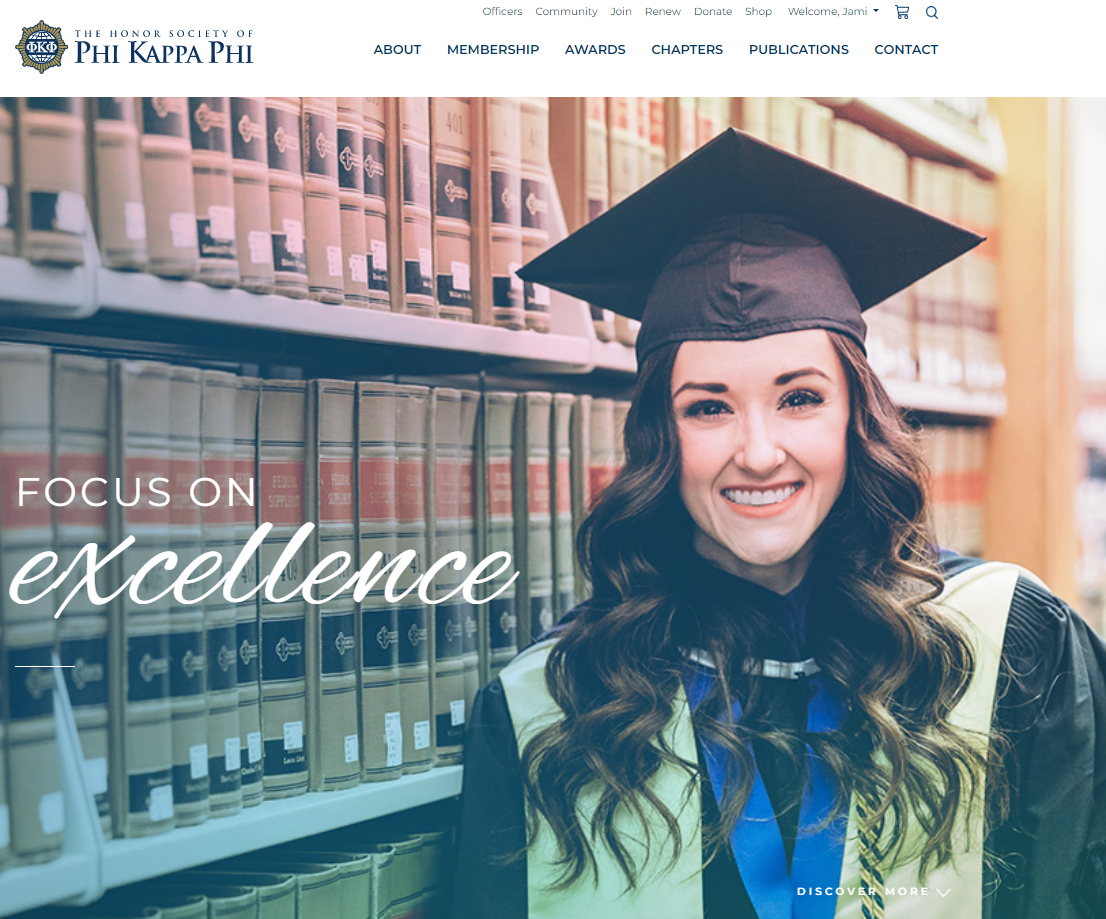 resources
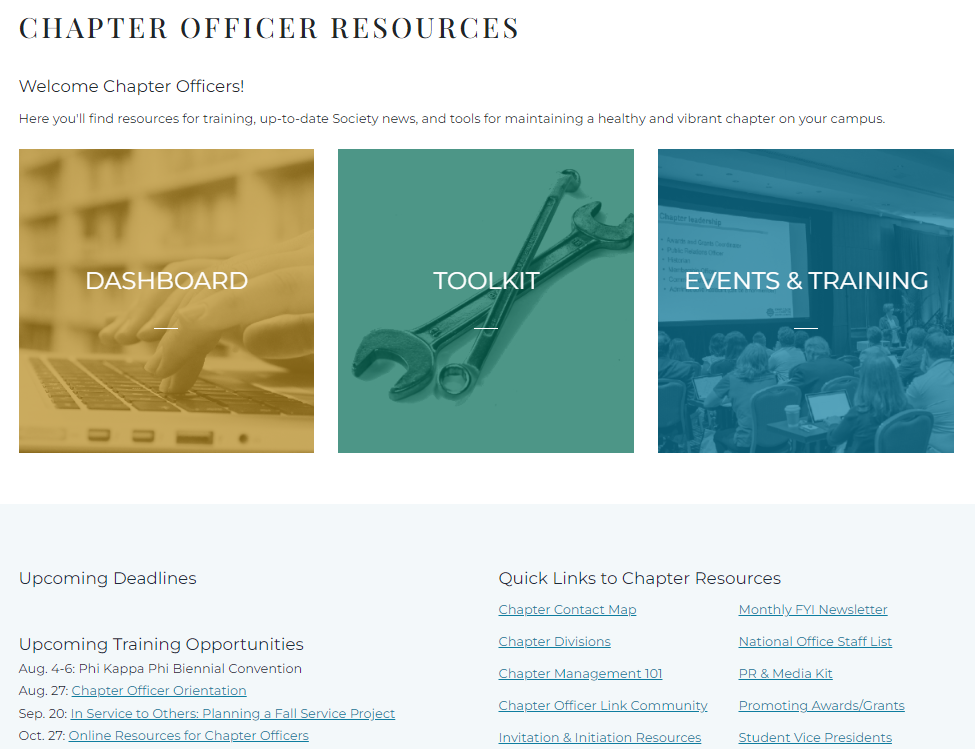 resources
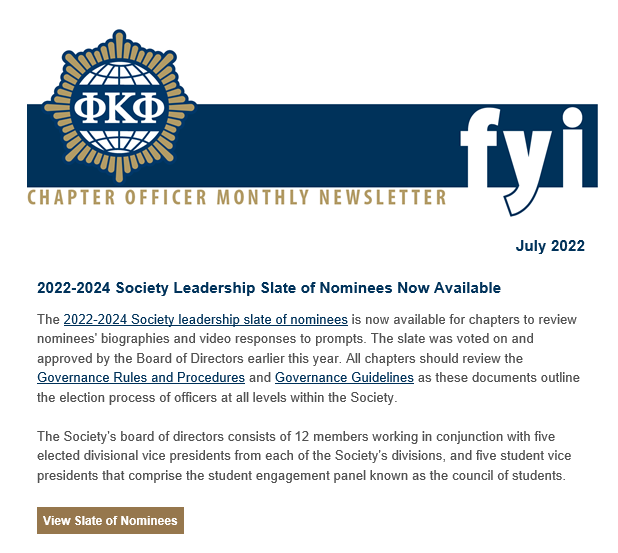 Chapter officers receive a monthly electronic communication from the Chapter Services Department called “Monthly FYI”.
Fall training opportunities
Chapter officer orientation
Saturday, Aug. 27 | 10 a.m. - 12 p.m. CT

Embrace your love of learning and join us on Zoom for a chapter officer orientation session!
Coffee Calls
Tuesday, Sep. 20 | 11-11:30 a.m. CTIn Service to Others: Planning a Fall Service Project

Thursday, Oct. 27 | 12-12:30 p.m. CTOnline Resources for Chapter Officers

Wednesday, Nov. 16 | 1-1:30 p.m. CTBuilding Your Phi Kappa Phi Leadership Team